Polynomials and The Fast Fourier Transform (FFT)
Fast multiplication 
of polynomials in coefficient form
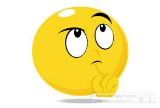 FFT
2n points around a unit circle.
Comment: for x3, If n-1=3, then n=4 terms              for x6, if 2n-2=6, then 2n-1=7 terms.  a3 x3 * b3 x3 = a3 b3 x6.
Ordinary 
Multiplication

Time Θ(n2)
convolution
a0 , a1, …,  an-1
b0 , b1, …,  bn-1
Coefficient
representation
c0 , c1, …,  c2n-2
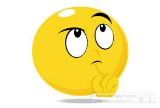 FFT
Evaluation				 Interpolation
 Time Θ(n log n) 			                 Time Θ(n log n)
Pointwise multiplication
Point-value 
multiplication
Time Θ(n)
Figure 2.10:
Polynomials and The Fast Fourier Transform (FFT)
FFT is an efficient process in applications such as polynomial multiplication, digital signal processing, image processing, and more, involving the Discrete Fourier Transform (DFT) and its inverse to convert between coefficient and point-value representations of a vector in Θ(n logn) time.
Steps Involving FFT:
Convert Polynomial Coefficients to Point-Values: Use FFT to perform the DFT.
Multiply Point-Values (Pointwise Multiplication): Takes linear time.
Convert Point-Values Back to Coefficients: Use the inverse FFT to perform the IDFT.
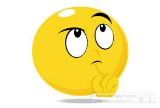 Polynomials and The Fast Fourier Transform (FFT)
Overview: Discrete Fourier Transform (DFT) and its Inverse (IDFT)
Conversion Between Coefficient and Point-Value Representation:
Coefficient Representation: Traditional way of representing a polynomial P(x), expressed as a sum of terms with coefficients and powers of x.
Point-Value Representation. The polynomial is evaluated at a specific set of points, producing a vector of values (point-value pairs).
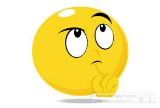 Polynomials and The Fast Fourier Transform (FFT)
Overview: Discrete Fourier Transform (DFT) and its Inverse (IDFT)
Conversion Between Coefficient and Point-Value Representation:
2.   Discrete Fourier Transform (DFT):
The DFT converts a sequence of coefficients (representing a polynomial) into its point-value form, using specific evaluation points known as the "roots of unity."
The roots of unity are complex numbers of the form ωk=e2πik/n where n is the number of points (usually a power of 2), and k ranges from 0 to n−1.
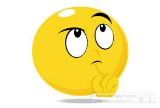 Polynomials and The Fast Fourier Transform (FFT)
Overview: Discrete Fourier Transform (DFT) and its Inverse (IDFT)
Conversion Between Coefficient and Point-Value Representation:
2.   Discrete Fourier Transform (DFT):
3.   Evaluation Process Using DFT:
Input: A vector of coefficients of the polynomial A(x).
Output: A vector of the values of A(x) evaluated at the roots of unity (point-value form).
Time Complexity: The DFT is performed in Θ(n logn) time when using the FFT algorithm, which is much faster than the direct evaluation method, which would take Θ(n2) time.
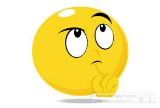 Polynomials and The Fast Fourier Transform (FFT)
Overview: Discrete Fourier Transform (DFT) and its Inverse (IDFT)
Conversion Between Coefficient and Point-Value Representation:
2.   Discrete Fourier Transform (DFT):
3.   Evaluation Process Using DFT:
4.   Interpolation Process Using Inverse DFT (IDFT):
Once you have a polynomial in its point-value form (after multiplication, for instance), you need to convert it back to its coefficient form.
The inverse DFT (IDFT) takes the point-value representation and converts it back to the coefficient form.
Time Complexity: Like the DFT, the IDFT also takes Θ(n logn) time when implemented using the FFT algorithm.
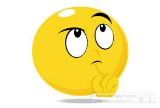 Polynomials and The Fast Fourier Transform (FFT): Summary
A process involving the Discrete Fourier Transform (DFT) and its inverse to convert between coefficient and point-value representations of a vector.
Evaluation Process
Use any points as evaluation points. 
Choose “complex roots of unity” as the evaluation points.
Apply the discrete Fourier transform (DFT) to a coefficient vector to produce a point-value representation of a coefficient vector.
This conversion between representations is done in Θ(n log n) time. 
For the interpolation process,
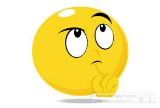 Polynomials and The Fast Fourier Transform (FFT): Summary
A process involving the Discrete Fourier Transform (DFT) and its inverse to convert between coefficient and point-value representations of a vector.
Evaluation Process:  
Interpolation Process, 
perform the inverse operation by taking the “inverse DFT” (IDFT) of point-value pairs to yield a coefficient vector.  
This operation also takes Θ(n log n) time.
FFT Usage:
Use the FFT to accomplish the DFT and inverse DFT (IDFT) operations in Θ(n log n) time.
It leverages the symmetry and periodicity properties of the roots of unity to reduce the number of operations required.
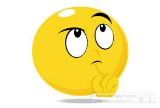 Polynomials and The Fast Fourier Transform (FFT)
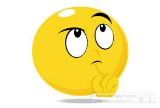 Outlines the steps for multiplying two polynomials using the Discrete Fourier Transform (DFT) and its inverse.
A concern is degree-bounds - Figure 2.10 shows the strategy graphically. 
Given polynomials 
A(x) = a0  + a1x1 + … + an-1xn-1 of degree-bound n (of degree n-1)
B(x) = b0  + b1x1 + … + bn-1xn-1 of degree-bound n (of degree n-1), 
Product polynomial:
C(x) = A(x) * B(x) is a polynomial 
C(x) = c0  + c1x1 + … + cn-1xn-1 + cnxn + cn+1xn+1 + … +  c2n-2x2n-2 ) of degree-bound 2n-1 (of degree 2n -2). 
Degree-Bounds: Evaluating the input polynomials A and B
Polynomials and The Fast Fourier Transform (FFT)
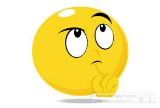 Polynomials and the Fast Fourier Transform (FFT)
Outlines the steps for multiplying two polynomials using the Discrete Fourier Transform (DFT) and its inverse.
Given polynomials 
Product polynomial:
Degree-Bounds: Evaluating the input polynomials A and B  
Complex Roots Unity:
Polynomial Multiplication Process:
Extend Degree-Bound: Extend the degree of the input polynomials A(x) and B(x) by padding with zeros to make their lengths 2n – 1.
DFT Application: Apply the DFT to the extended coefficient vectors of A(x) and B(x) using the (2n)th roots of unity.
Pointwise Multiplication: Multiply the DFT results pointwise.
Inverse DFT: Apply the inverse DFT to the result of the pointwise multiplication to get the coefficients of the product polynomial C(x).
By using the FFT, these operations can be done efficiently in Θ(n log n) time.
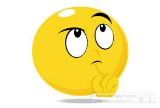 Polynomials and The Fast Fourier Transform (FFT)
Instead, we check the obtained point-value pairs by computing A(x) * B(x):  
 
   					             6x3  +   7x2  -  10x  +   9	…A(x)
					         -   2x3              +    4x   -   5      …B(x)
					         - 30x3  -  35x2  + 50x   -  45
       				           - 24x4  -  28x3  + 40x2  -  36x
		               - 12x6  - 14x5  + 20x4  -  18x3                                 .
 		               - 12x6  - 14x5  + 44x4  -  20x3  -  75x2  + 86x   -  45   	…C(x) 
Degree Bounds:
	The degree-bound of A(x) and B(x) is n = 4, which means each has 4 terms.
	Then the degree-bound of C(x) is 2n -1 = 7, implying it has 7 terms.   
 Coefficient Representation:                    
 	A(x) coefficients: ( 9, -10, 7,   6, 0, 0, 0), 
 	B(x) coefficients: (-5,    4,  0, -2, 0, 0, 0). 
       The coefficient representation for C(x) = A(x) * B(x) is (-45, 86, -75, -20, 44, -14, -12).
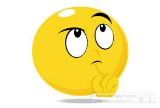 Polynomials and The Fast Fourier Transform (FFT)
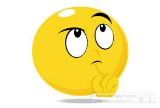 The Θ(n log n)-time FFT procedure is as follows:
Let polynomials be
A(x) = a0  + a1x1 + … + an-1xn-1 of degree-bound n (of degree n-1)
B(x) = b0  + b1x1 + … + bn-1xn-1 of degree-bound n (of degree n-1), 
Double degree-bound:  Create coefficient representations of A(x) and B(x) as degree-bound 2n-1 polynomials by adding n - 1 high-order zero coefficients to each. e.g., 
	a0, a1, …, an-1, 0n, 0n+1, …, 02n-2. 
	b0, b1, …, bn-1, 0n, 0n+1, …, 02n-2.
This takes Θ(n). 
2.   Evaluate:  Compute point-value representation of A(x) and B(x) of length 2n-1 by applying the FFT of order 2n-2 on each polynomial. These representations contain the values of the two polynomials at the (2n)th roots of unity.
This takes time Θ(n log n).  
3.   …
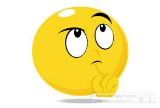 3.   Pointwise multiply: Compute a point-value representation for the polynomial C(x) = A(x)*B(x) by multiplying these point-values of A(x) and B(x) together pointwise. This representation contains the value of C(x) at each (2n)th root of unity.  This takes Θ(n).
4.   Interpolate:  Create the coefficient representation of the polynomial C(x) by applying the FFT on 2n -1 point-value pairs to compute the inverse DFT.
This take time Θ(n log n).  
Step (1) and (3) take time Θ(n), and step (2) and (4) take time Θ(n log n). 

Theorem 2.5 
Time efficiency for multiply two polynomials of degree-bound n is Θ(n log n), with both the input and output representation in coefficient form.

we show how to use the FFT.
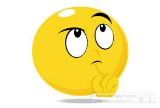 The DFT and FFT
Claimed that if we use complex roots of unity, we can evaluate and interpolate polynomials in Θ(n log n) time.  

In the following,  
define complex roots of unity and their properties, 
define the DFT and then 
show how the FFT computes the DFT and 
          its inverse in Θ(n log n) time.
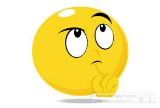 Complex roots of unity
Complex roots of unity
Complex roots of unity
Complex roots of unity
Complex roots of unity
Complex roots of unity
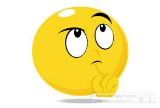 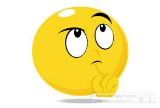 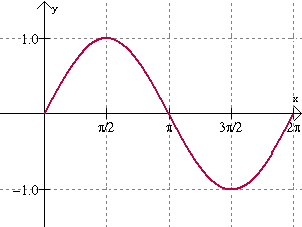 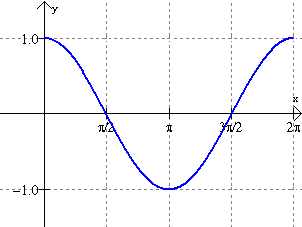 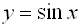 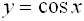 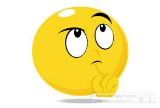 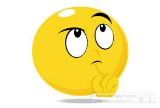 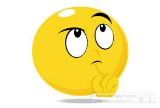 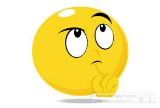 0π
π
2π
1
-1
Complex roots of unity
Complex roots of unity
Complex roots of unity
Complex roots of unity
Complex roots of unity
Complex roots of unity
Complex roots of unity
FFT
Complex roots of unity
FFT
Complex roots of unity
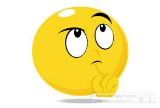 DFT
Complex roots of unity
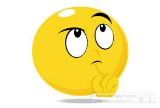 DFT
Complex roots of unity
FFT
Complex roots of unity
FFT
Complex roots of unity
DFT
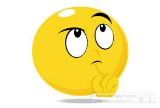 Complex roots of unity
Evaluate a polynomial A(x)
Example  2.29
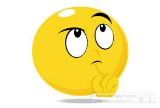 Evaluate DFT of a polynomial A(x) at the complex nth roots of unity
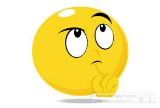 DFT
Evaluate DFT of a polynomial A(x) at the complex nth roots of unity
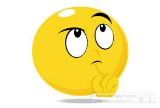 DFT
Evaluate DFT of a polynomial A(x) at the complex nth roots of unity
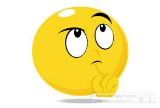 DFT
Evaluate DFT of a polynomial A(x) at the complex nth roots of unity
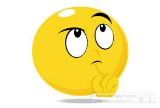 DFT
Evaluate DFT of a polynomial A(x) at the complex nth roots of unity
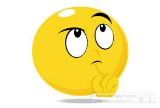 DFT
0π
π
2π
1
-1
Evaluate a polynomial A(x) - Interpolation at the complex roots of unity
FFT
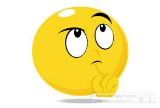 Evaluate a polynomial A(x)
FFT
Evaluate a polynomial A(x)
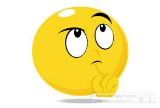 Evaluate a polynomial A(x)
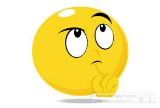 Evaluate a polynomial A(x)
FFT
Evaluate a polynomial A(x)
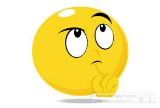 Evaluate a polynomial A(x)
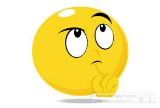 Evaluate a polynomial A(x)
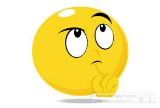 Evaluate a polynomial A(x)
The FFT
The fast Fourier transform (FFT) is an efficient algorithm for computing the DFT of a sequence n and IDFT (later):
takes advantage of the properties of the complex roots of unity and 
compute DFTn (a) in time Θ(n log n), as opposed to the Θ(n2) time of the straightforward method. 

Assume throughout that n is an exact power of 2. 
The FFT algorithm works efficiently when the length of the sequence n is an exact power of 2 (i.e., n = 2m for some integer m). [allow divide into 1/2]
Although strategies for dealing with non-power-of-2 sizes are known, they are beyond the scope of this course.
Evaluate a polynomial A(x)
The FFT
The FFT algorithm exploits the recursive structure of the DFT computation and uses the following key ideas:
Divide and Conquer: The FFT algorithm recursively divides the DFT into smaller DFTs. It splits the sequence into even and odd indexed elements and computes the DFT of these smaller sequences.
Butterfly Computations: At each level of recursion, the algorithm performs "butterfly" operations that combine the results of the smaller DFTs to compute the final DFT. These operations involve complex multiplications and additions but are done efficiently due to the recursive nature.
Combining Results: The results of the smaller DFTs are combined in a way that leverages the periodicity and symmetry properties of the roots of unity.
Example: Radix-2 Decimation-in-Time FFT

For simplicity, let's consider the radix-2 decimation-in-time (DIT) FFT algorithm, which is commonly used and assumes n is a power of 2. Here’s an outline of the steps:
Bit-Reversal Permutation: Reorder the input sequence according to the bit-reversal permutation. For example, for n = 8, the permutation would reorder the sequence as follows: 
		(0,4,2,6,1,5,3,7).
Recursive Computation: Compute the DFT of the even and odd indexed elements recursively. For n = 8, this would mean computing the 4-point DFTs for the even and odd indexed elements and then combining these results.
Combine Results: Use the results from the recursive step and perform the butterfly operations to combine them into the final DFT result.
Dealing with Non-Power-of-2 Sizes

While the FFT algorithm is most efficient when n is a power of 2, there are various strategies for handling sequences where n is not a power of 2:
Padding: Increase the size of the sequence by padding with zeros until the length is the next power of 2. This approach is straightforward and often used in practice.
Mixed-Radix FFT: Generalizes the FFT to handle sizes that are products of different prime factors, not just powers of 2.
These strategies ensure that the FFT can be applied to a wide range of sequence lengths, though details on their implementation are beyond the basic scope.
Evaluate DFT of a polynomial A(x) at the complex roots of unity
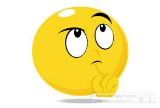 FFT
Evaluate a polynomial A(x)
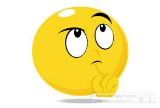 FFT
Evaluate a polynomial A(x)
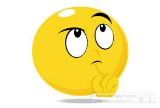 FFT
Evaluate a polynomial A(x)
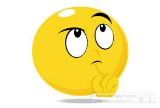 FFT
Evaluate a polynomial A(x)
The polynomial A(x) can be expressed in terms of A[0] (x) and A[1] (x):
	A(x) = A[0] (x2)  + x *A[1] (x2).     …………….. (2.21) 

Recursive Application
The process is recursive. To compute the DFT efficiently, the algorithm repeats the above steps on A[0](x) and A[1](x) until the polynomials are reduced to simple cases (often of degree 1), which can be evaluated directly.
This divide-and-conquer approach drastically reduces the number of computations from Θ(n2) in the naive method to Θ(n logn) in the FFT algorithm, making it suitable for practical applications where n is large.
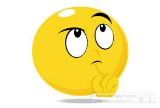 FFT
Evaluate a polynomial A(x)
Evaluate a polynomial A(x)
Evaluate a polynomial A(x)
Evaluate a polynomial A(x)
Evaluate a polynomial A(x)
Evaluate a polynomial A(x) at the complex roots of unity: Summary
Let’s describe the core principle behind the Fast Fourier Transform (FFT) algorithm, particularly the Radix-2 Decimation-in-Time (DIT) version. Let's break down the process and the logic behind it:
Key Idea: 
Recursive Decomposition
	The FFT algorithm leverages the fact that evaluating a polynomial A(x) at the n complex nth roots of unity can be recursively broken down into smaller problems.
The Halving Lemma
Evaluating at Squared Roots
Recursive Evaluation
Recursive FFT Algorithm
Evaluate a polynomial A(x) at the complex roots of unity: Summary
Evaluate a polynomial A(x) at the complex roots of unity: Summary
Evaluate a polynomial A(x) at the complex roots of unity: Summary
Evaluate a polynomial A(x) at the complex roots of unity: Summary
Evaluate a polynomial A(x) at the complex roots of unity: Summary
Computational Complexity
By recursively applying this decomposition, the FFT algorithm reduces the time complexity from Θ(n2) (in the naive DFT) to Θ(n logn), making it highly efficient for large sequences.
Evaluate a polynomial A(x) at the complex roots of unity
Evaluate a polynomial A(x)
Interpolation at the complex roots of unity
To complete the polynomial multiplication scheme, we describing the process of converting a polynomial from its point-value form back to its coefficient form by using the DFT and its inverse.

We interpolate by 
writing the DFT of a polynomial as a matrix equation V and then 
Computing the inverse DFT to get the inverse of the matrix V-1.
Interpolation at the complex roots of unity
Key Points:
DFT as a Matrix Equation
Represent the DFT of a polynomial as a matrix multiplication. 
If y = DFTn​(a), where y = (y0, y1, …, yn−1) are the values at the nth roots of unity, and a = (a0​, a1​, … , an−1​) are the coefficients of the polynomial, then this transformation can be written in matrix form as y = V⋅a, where V is the Vandermonde matrix associated with the nth roots of unity.
Example: From the equation (2.16) in Example  2.29,
We write the DFT as the matrix product  y = Vna, where 
Vn  is a Vandermonde matrix containing the appropriate powers of  ѡn:
Interpolation at the complex roots of unity
Interpolation at the complex roots of unity
Interpolation Process:
To convert the point-value representation back to the coefficient representation:
Compute the inverse DFT using the formula involving V−1.
The result is the original coefficient vector a.

This process is critical in polynomial multiplication when using FFT, as it allows you to move between the coefficient and point-value forms efficiently.
Interpolation at the complex roots of unity
Interpolation at the complex roots of unity
Example:

Step 1: DFT Matrix V
The DFT can be expressed as a matrix multiplication:
         	 y =V⋅a
where a = (a0​, a1​, a2, a3) and V is the Vandermonde matrix associated with ω4​:
	 	1    1    1    1
	 V = 	1    i   −1  −i
		1  −1    1  −1
		1  −i   −1    i
Interpolation at the complex roots of unity
Conjugate Transpose of a Matrix – Special Note
The conjugate transpose (also known as the Hermitian transpose) of a matrix V is obtained by first taking the transpose of the matrix (i.e., swapping rows with columns) and then taking the complex conjugate of each element.
Given the matrix V:     	1    1    1    1
	  		V =   	1    i   −1  −i
				1  −1    1  −1
				1  −i   −1    i
Step 1: Transpose of V
The transpose of V (denoted VT) is obtained by swapping the rows and columns:
				1    1    1    1
	  		VT = 	1    i   −1  −i
				1  −1    1  −1
				1  −i   −1    i
Conjugate Transpose of a Matrix – Special Note
Interpolation at the complex roots of unity
Example:

Step 3: Interpolation (Inverse DFT)
To recover the coefficient vector a = (a0​, a1​, a2, a3), multiply the inverse DFT matrix V−1 by the point-value vector y = (y0​, y1​, y2, y3): 
	a=V−1⋅y
Interpolation at the complex roots of unity
Interpolation at the complex roots of unity
Interpolation at the complex roots of unity
Interpolation at the complex roots of unity
The remaining slide is the theory.
Interpolation at the complex roots of unity
Interpolation at the complex roots of unity
Interpolation at the complex roots of unity
Evaluation and Interpolation at the complex roots of unity
We see that, 
by using the FFT and the inverse FFT, 
we can transform a polynomial of degree-bound n back and forth between its coefficient representation and a point-value representation in time Θ(n log n).  

In the context of polynomial multiplication, we have shown the following.
Efficient FFT Implementation (for reference)
 
This section examines two efficient FFT implementations. 
Examine an iterative version of the FFT algorithm that 
runs in Θ(n log n) time but 
have a lower constant hidden in the Θ-notation than the recursive version, Recursive-FFT in the section “The DFT and FFT”. 
Then use the insights that led us to the iterative implementation to design an efficient parallel FFT circuit.
 
An iterative FFT implementation
 
Consider the Recursive-FFT  algorithm:
yk[0]                              ⨁                        yk[0] +   ѡn kyk[1]
ѡn k                                                                                           (a)
yk[1]	       ⊛	        ⊖	                  yk[0] -   ѡn kyk[1]
yk[0]                                                        yk[0] +   ѡn kyk[1]
ѡn k                                                                                           (b)
yk[1]	       	                                yk[0] -   ѡn kyk[1]
We now show how to make the FFT algorithm iterative rather than recursive in structure.  In Figure 2.13, we have arranged the input vectors to the recursive calls in an invocation of Recursive-FFT in a tree structure, where the initial call is for n = 8. The tree has one node for each call of the procedure, labeled by the corresponding input vector. Each Recursive FFT invocation makes two recursive calls, unless it has received a 1-element vector. The first call appears in the left child, and the second call appears in the right child.
Figure 2.13:   The tree of input vectors to the recursive calls of the Recursive-FFT procedure. The initial invocation is for n = 8.
Looking at the tree, we observe that if we could arrange the elements of the initial vector a  into the order in which they appear in the leaves, we could trace the execution of the Recursive-FFT procedure, but bottom up instead of top down. First we take the elements in pairs, compute the DFT of each pair using one butterfly operation, and replace the pair with its DFT.  The vector then holds n/2  2-element DFTs. Next, we take these n/2 DFTs in pairs and compute the DFT of the four vector elements they come from by executing two butterfly operations, replacing two 2-element DFTs with one 4-element DFT. The vector then holds n/4 4-element DFTs. We continue in this manner until the vector holds two (n/2)-element DFTs, which we combine using n/2 butterfly operations into the final n-element DFT.
To turn this bottom-up approach into code, we use an array A[0 .. n – 1] that initially holds the elements of the input vector a in the order in which they appear in the leaves of the tree of 2.13.  We shall show later how to determine this order, which is known as a bit-reversal permutation.) But we have to combine DFTs on each level of the tree, we introduce a variable s to count the levels, ranging from 1 (at the bottom, when we are combining pairs to form 2-element DFTs) to log n (at the top, when we are combining two (n/2)-element DFTs to produce the final result).  The algorithm therefore has the following structure:
for s = 1 to log n
	for k = 0 to n – 1 by 2s
 		combine the two  2s-1-element DFTs in 
			A[k, .. k + 2s-1 - 1] and A[k + 2s-1  .. k +2s - 1]
			into one 2s-element DFT in A[k .. k + 2s - 1]
We can express the body of the look (line 3) as more precise pseudocode. We copy the for-loop from the Recursive-FFT procedure, identifying y[0] with A[k .. k + 2s-1 - 1] and y[1] with A[k + 2s-1  .. k +2s - 1]. The twiddle factor used in each butterfly operation depends on the value of s; it is a power of ѡm,  where m = 2s.  (We introduce the variable m solely for the sake of readability.) We introduce another temporary variable u that allows us to perform the butterfly operation in place. When we replace line 3 of the overall structure by the loop body, we get the following pseudocode, which forms the basis of the parallel implementation we shall present later. The code first calls the auxiliary procedure Bit-Reverse-Copy(a, A) to copy vector a into array A in the initial order in which we need the values.
How does Bit-Reverse-Copy get the elements of the input vector a into the desired order in the array A? The order in which the leaves appear in Figure 2.13 is a bit-reverse permutation.  That is, if we let rev(k) be the log n-bit integer formed by reversing the bits of the binary representation of k, then we want to place vector element  ak  in array position A[rev(k)].  In Figure 2.13, for example, the leaves appear in the order 0, 4, 2, 6, 1, 5, 3, 7; this sequence in binary is 000, 100, 010, 110, 001, 101, 011, 111, and when we reverse the bits of each value we get the sequence 000, 001, 010, 011, 100, 101, 110, 111.  To see that we want n bit-reversal permutation in general, we note that at the top level of the tree, indices whose low-order bit is 0 go into the left subtree and indices whose low-order bit is 1 go into the right subtree. Stripping off the low-order bit at each level, we continue this process down the tree, until we get the order given by the bit-reversal permutation at the leaves.
Since we can easily compute the function rev(k), the Bit-Reverse-Copy procedure is simple:
 
Bit-Reverse-Copy(a, A)
 n = a.length
for k = 0 to n – 1
	A[rev(k)] = ak
The iterative FFT implementation runs in time Θ(n log n). The call to Bit-Reverse-Copy(a, A) certainly runs in O(n log n) time, since we iterate n times and can reverse an integer between 0 to n – 1, with log n bits , in O( log n) time.  (in practice, because we usually know the initial value of n in advance, we would probably code a table mapping k to rev(k), making Bit-Reverse-Copy run in Θ(n) time with a low hidden constant. Alternatively, we could use the clever amortized reverse binary counter scheme.)  To complete the proof that Iterative-FFT runs in time Θ(n log n), we show that L(n), the number of times the body of the innermost loop (lines 8 -13) executes, is Θ(n log n).  The for-loop of lines 6-13 iterates n/m = n/2s times for each value of s, and the innermost loop of lines 8-13 iterates m/2 = 2s - 1 times. Thus,
A parallel FFT circuit
 
We can exploit many of the properties that allowed us to implement an efficient iterative FFT algorithm to produce an efficient parallel algorithm for the FFT. We will express the parallel FFT algorithm as a circuit. Figure 2.14 shows a parallel FFT circuit, which computes the FFT on n inputs, for n = 8.
vvvvvvvvvvvvv
a0  							         y0
a1							          y1
a2 							        y2
a3 							        y3
a4 							        y4
a5 							        y5
a6 							        y6
a7 							        y7
stage s = 1           stage s = 2                 stage s = 3
Figure 2.14:   A circuit that computes the FFT in parallel, her shown on n = 8 inputs. Each butterfly operation takes as input the values on two wires, along with a twiddle factor, and it produces as outputs the values on two wires. The stages on butterflies are labeled to correspond to iterations of the outermost loop of the Iterative-FFT procedure. Only the top and bottom wires passing through a butterfly interact with it; wires that pass through the middle of a butterfly do not affect that butterfly, nor are their values changed by that butterfly. For example, the top butterfly in stage 2 has nothing to do with wire 1 (the wire whose output is labeled y1); its inputs and outputs are only on wire 0 and 2 (labeled y0 and y2, respectively). This circuit has depth Θ(log n) and performs Θ(n log n)  butterfly operations altogether.